How large a paddock?
50 jerseys @ 1000 #’s = 50,000 #’s
50,000 #’s x 3% BW = 1500 #’s DM/day
1500 #’s DM/day ÷ 1200 #’s/acre DM = 1.25 acres/day
Observe!
Residual heights
Livestock response – gain, milk production, rumen fill, activity, etc.
Adjust as necessary
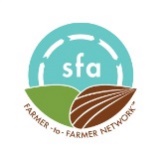 Slide Source: Kent Solberg
Copyright  - Sustainable Farming Association - sfa-mn.org